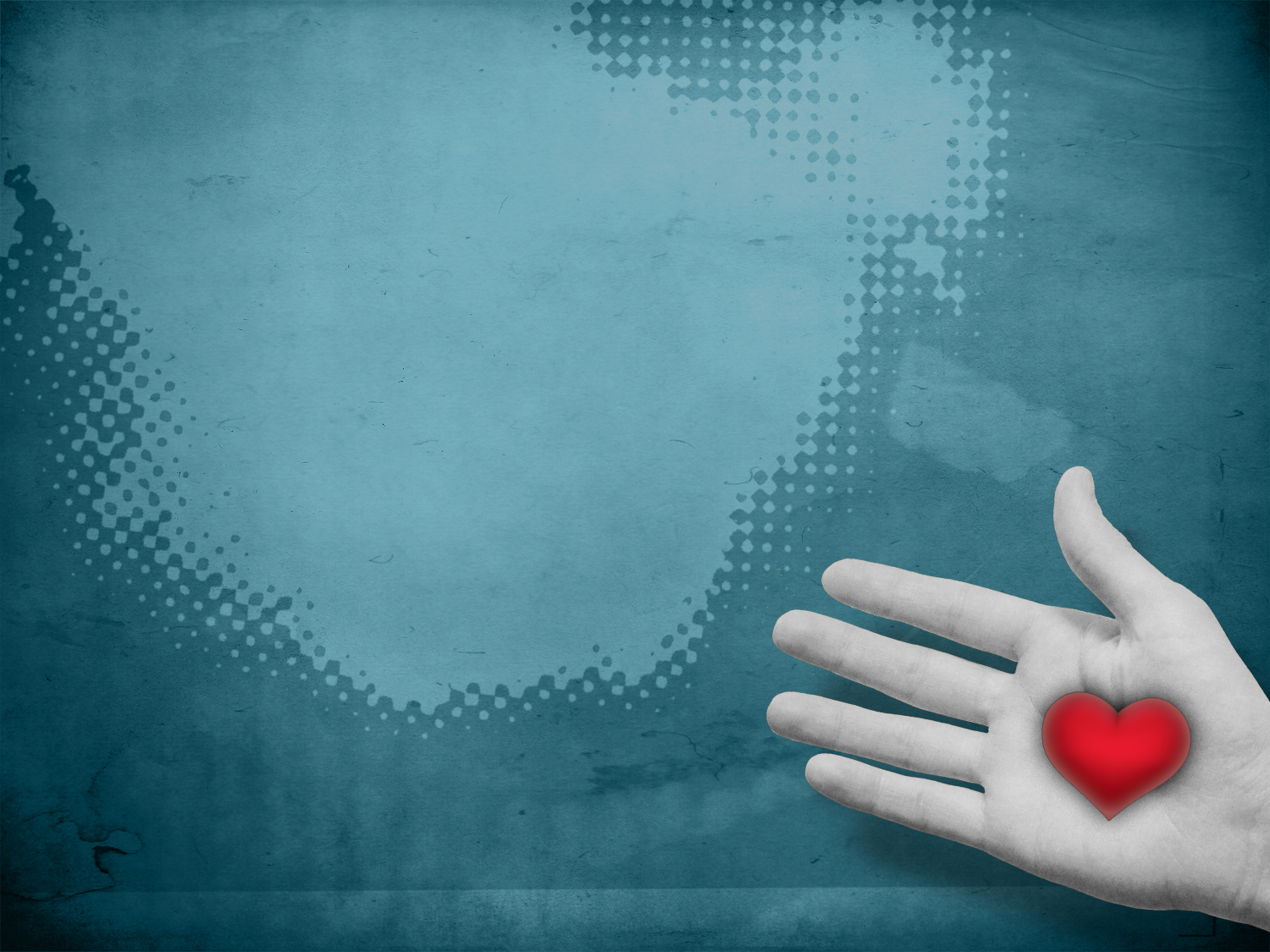 The Importance of Harmony Within the Family
Wayne Hartsgrove
Sunday, May 17, 2015
Ephesians 4:22 (NKJV)
22 that you put off, concerning your former conduct, the old man which grows corrupt according to the deceitful lusts,
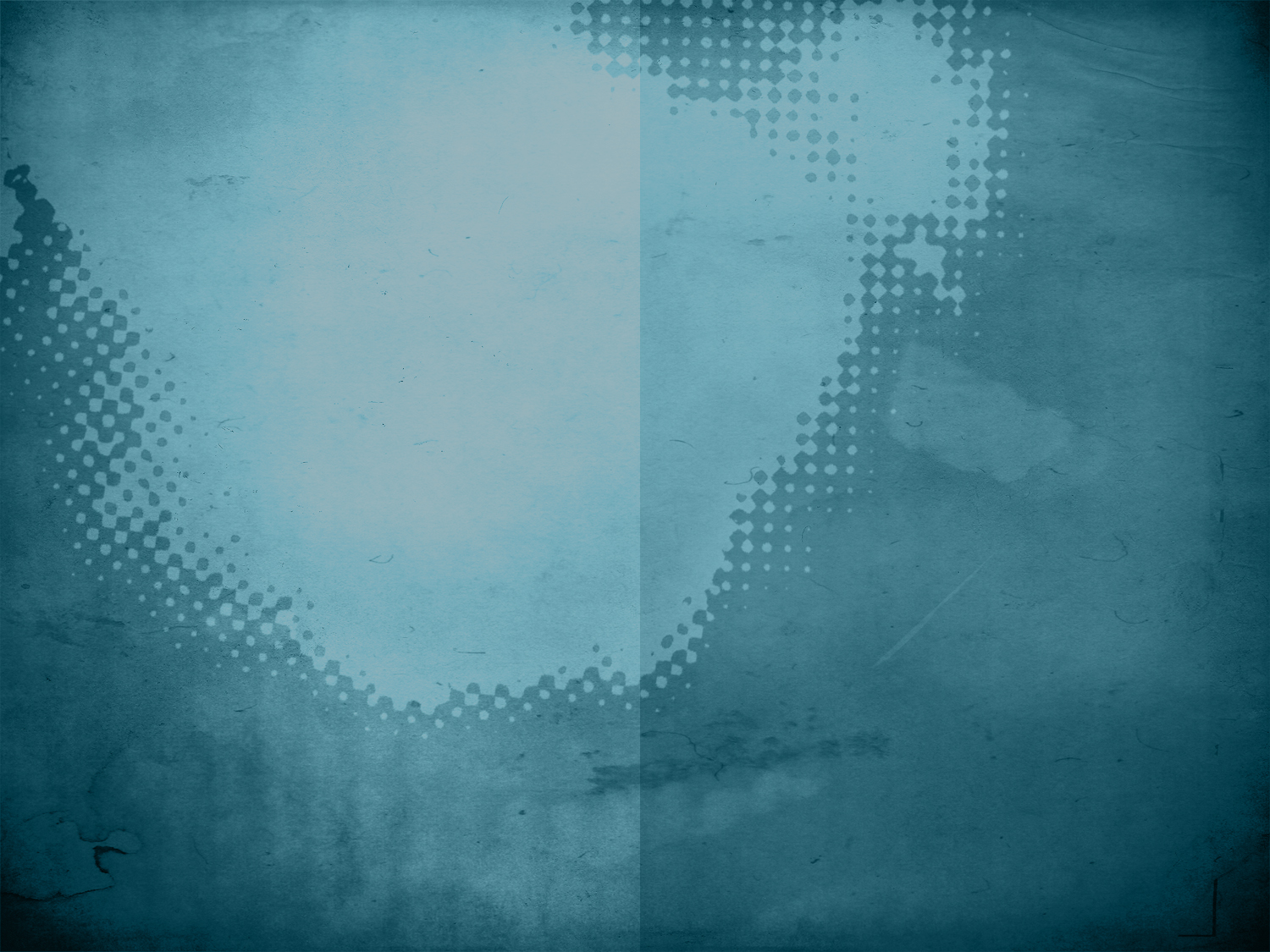 I
Ephesians 4:31-32
Colossians 2:12-13
Show Kindness
Ephesians 4:31 (NKJV)
31 Let all bitterness, wrath, anger, clamor, and evil speaking be put away from you, with all malice.
Ephesians 4:32 (NKJV)
32 And be kind to one another, tenderhearted, forgiving one another, even as God in Christ forgave you.
Colossians 2:12 (NKJV)
12 buried with Him in baptism, in which you also were raised with Him through faith in the working of God, who raised Him from the dead.
Colossians 2:13 (NKJV)
13 And you, being dead in your trespasses and the uncircumcision of your flesh, He has made alive together with Him, having forgiven you all trespasses,
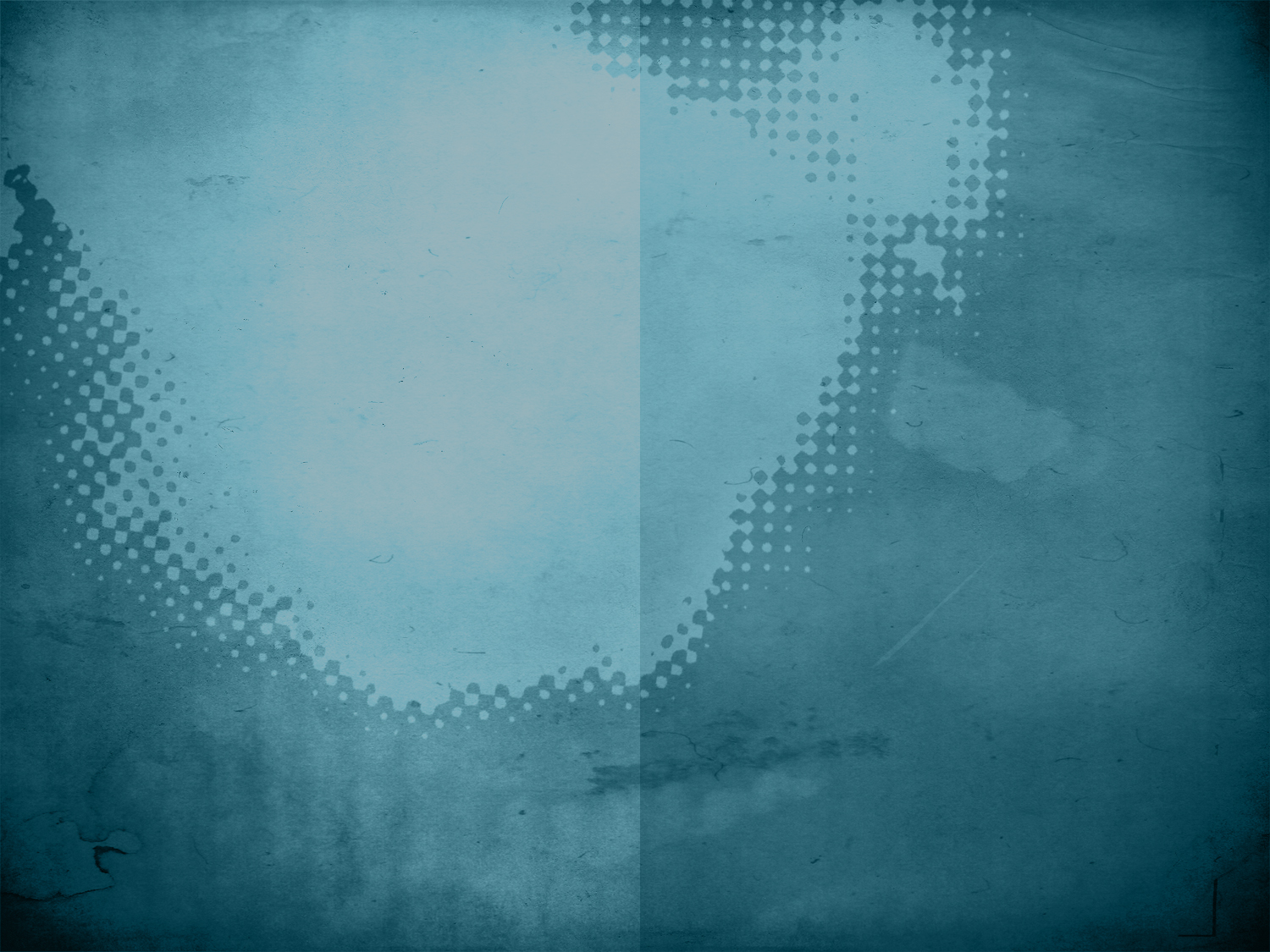 II
Romans 12:9-10
Romans 15:1-3
Put Others First
Romans 12:9 (NKJV)
9 Let love be without hypocrisy. Abhor what is evil. Cling to what is good.
Romans 12:10 (NKJV)
10 Be kindly affectionate to one another with brotherly love, in honor giving preference to one another;
Romans 15:1 (NKJV)
15 We then who are strong ought to bear with the scruples of the weak, and not to please ourselves.
Romans 15:2 (NKJV)
2 Let each of us please his neighbor for his good, leading to edification.
Romans 15:3 (NKJV)
3 For even Christ did not please Himself; but as it is written, “The reproaches of those who reproached You fell on Me.”
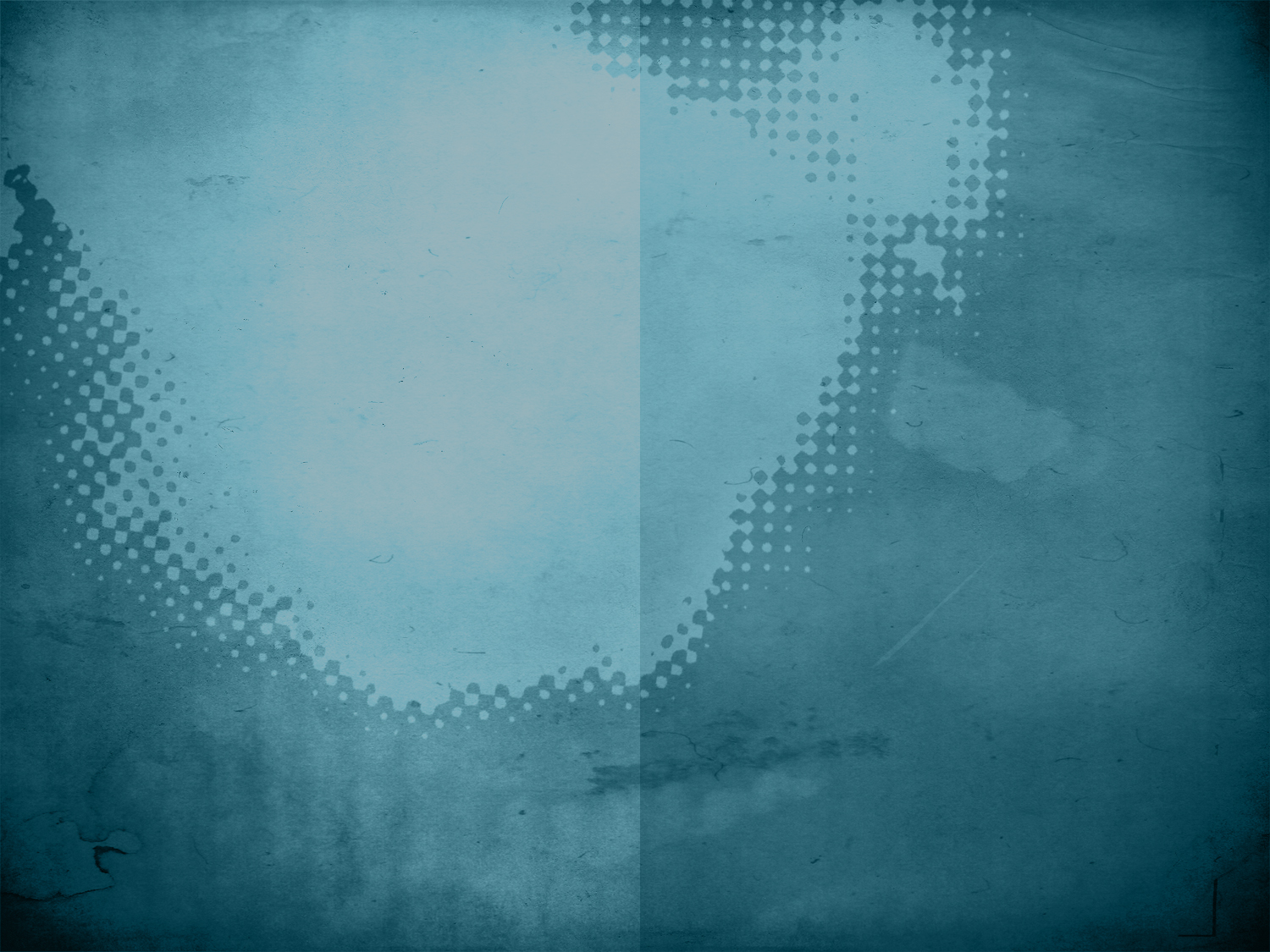 III
I Thessalonians
5:12-18
Be Patient
1 Thessalonians 5:12 (NKJV)
12 And we urge you, brethren, to recognize those who labor among you, and are over you in the Lord and admonish you,
1 Thessalonians 5:13 (NKJV)
13 and to esteem them very highly in love for their work’s sake. Be at peace among yourselves.
1 Thessalonians 5:14 (NKJV)
14 Now we exhort you, brethren, warn those who are unruly, comfort the fainthearted, uphold the weak, be patient with all.
1 Thessalonians 5:15 (NKJV)
15 See that no one renders evil for evil to anyone, but always pursue what is good both for yourselves and for all.
1 Thessalonians 5:16-18 (NKJV)
16 Rejoice always, 17 pray without ceasing, 18 in everything give thanks; for this is the will of God in Christ Jesus for you.
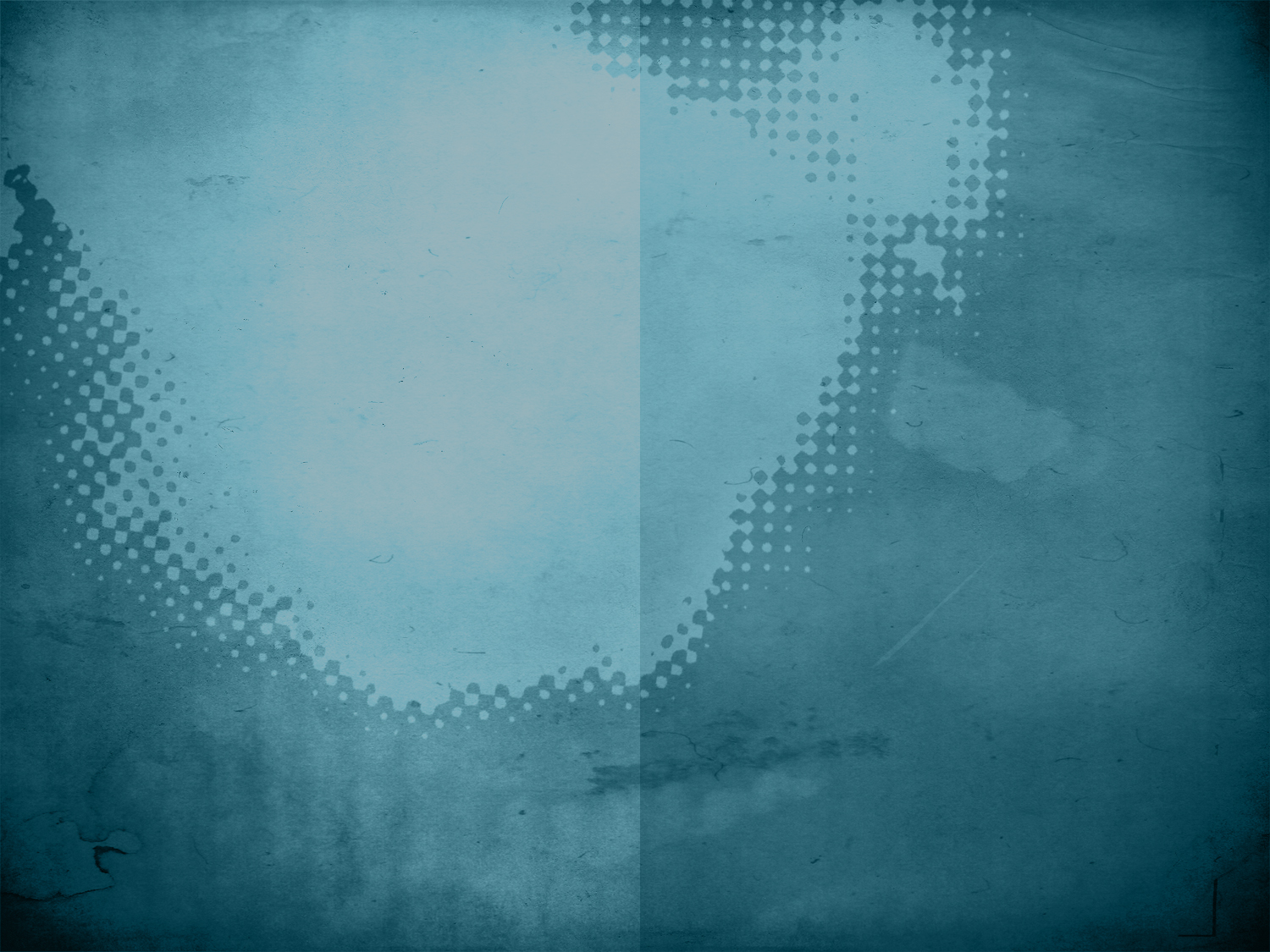 IV
I Corinthians
13:4-8, 13
Let Love Reign
1 Corinthians 13:4 (NKJV)
4 Love suffers long and is kind; love does not envy; love does not parade itself, is not puffed up;
1 Corinthians 13:5 (NKJV)
5 does not behave rudely, does not seek its own, is not provoked, thinks no evil;
1 Corinthians 13:6-7 (NKJV)
6 does not rejoice in iniquity, but rejoices in the truth; 7 bears all things, believes all things, hopes all things, endures all things.
1 Corinthians 13:8 (NKJV)
8 Love never fails. But whether there are prophecies, they will fail; whether there are tongues, they will cease; whether there is knowledge, it will vanish away.
1 Corinthians 13:13 (NKJV)
13 And now abide faith, hope, love, these three; but the greatest of these is love.
1.  	The 3 dimensions of wholeness, essential for harmony, that loving families show  are:
mental attitude – that helps us learn the lessons of life
emotional maturity
physical behavior
Matthew 5:21 (NKJV)
21 “You have heard that it was said to those of old, ‘You shall not murder, and whoever murders will be in danger of the judgment.’
In Matthew 5:21 Jesus cautions against being angry without cause.
Where are the Beatitudes (the declarations of “blessedness” declared by Jesus; “blessedness” means spiritual well-being”.  Matthew 5:1-12.
Matthew 5:1-2 (NKJV)
5 And seeing the multitudes, He went up on a mountain, and when He was seated His disciples came to Him. 2 Then He opened His mouth and taught them, saying:
Matthew 5:3 (NKJV)
3 	“Blessed are the poor in spirit,    	For theirs is the kingdom of 	heaven.
Matthew 5:4 (NKJV)
4 	Blessed are those who mourn,    	For they shall be comforted.
Matthew 5:5 (NKJV)
5 	Blessed are the meek,    	For they shall inherit the earth.
Matthew 5:6 (NKJV)
6 	Blessed are those who hunger and 	thirst for righteousness,    	For they shall be filled.
Matthew 5:7 (NKJV)
7 	Blessed are the merciful,    	For they shall obtain mercy.
Matthew 5:8 (NKJV)
8 	Blessed are the pure in heart,    	For they shall see God.
Matthew 5:9 (NKJV)
9 	Blessed are the peacemakers,    	For they shall be called sons of 	God.
Matthew 5:10 (NKJV)
10 	Blessed are those who are 	persecuted for righteousness’ 	sake, For theirs is the kingdom of 	heaven.
Matthew 5:11 (NKJV)
11 “Blessed are you when they revile and persecute you, and say all kinds of evil against you falsely for My sake.
Matthew 5:12 (NKJV)
12 Rejoice and be exceedingly glad, for great is your reward in heaven, for so they persecuted the prophets who were before you.
The Beatitudes tell us how to think as Jesus thought.
Romans 12:9 (NKJV)
9 Let love be without hypocrisy. Abhor what is evil. Cling to what is good.
Romans 12:10 (NKJV)
10 Be kindly affectionate to one another with brotherly love, in honor giving preference to one another;
Romans 15:1 (NKJV)
15 We then who are strong ought to bear with the scruples of the weak, and not to please ourselves.
Romans 15:2 (NKJV)
2 Let each of us please his neighbor for his good, leading to edification.
Romans 15:3 (NKJV)
3 For even Christ did not please Himself; but as it is written, “The reproaches of those who reproached You fell on Me.”
According to Romans 12:9-10 and Romans 15:1-3 we are to put ourselves first.  
True or False
Mark 12:28 (NKJV)
28 Then one of the scribes came, and having heard them reasoning together, perceiving that He had answered them well, asked Him, “Which is the first commandment of all?”
Mark 12:29 (NKJV)
29 Jesus answered him, “The first of all the commandments is: ‘Hear, O Israel, the Lord our God, the Lord is one.
Mark 12:30 (NKJV)
30 And you shall love the Lord your God with all your heart, with all your soul, with all your mind, and with all your strength.’ This is the first commandment.
Mark 12:31 (NKJV)
31 And the second, like it, is this: ‘You shall love your neighbor as yourself.’ There is no other commandment greater than these.”
Jesus made it clear that in order to love one another we must also love ourselves.  
Mark 12:28-31
Philippians 2:5-6 (NKJV)
5 Let this mind be in you which was also in Christ Jesus, 6 who, being in the form of God, did not consider it robbery to be equal with God,
Philippians 2:7 (NKJV)
7 but made Himself of no reputation, taking the form of a bondservant, and coming in the likeness of men.
Philippians 2:8 (NKJV)
8 And being found in appearance as a man, He humbled Himself and became obedient to the point of death, even the death of the cross.
According to Philippians 2:5-8 Jesus sought to please Himself.
  True or False
Spiritual leaders in the church are to be respected , but are to be followed only as they follow Jesus.
1 Corinthians 13:4 (NKJV)
4 Love suffers long and is kind; love does not envy; love does not parade itself, is not puffed up;
1 Corinthians 13:5 (NKJV)
5 does not behave rudely, does not seek its own, is not provoked, thinks no evil;
1 Corinthians 13:6-7 (NKJV)
6 does not rejoice in iniquity, but rejoices in the truth; 7 bears all things, believes all things, hopes all things, endures all things.
1 Corinthians 13:8 (NKJV)
8 Love never fails. But whether there are prophecies, they will fail; whether there are tongues, they will cease; whether there is knowledge, it will vanish away.
1 Corinthians 13:13 (NKJV)
13 And now abide faith, hope, love, these three; but the greatest of these is love.
According to 
		1 Corinthians 13:4-8, 13 we are 		to let love reign.
1 John 4:8 (NKJV)
8 He who does not love does not know God, for God is love.
The Greek word for love used in 1 John 4:8 is agape.
EXTRA VERSES
Hebrews 12:15 (NKJV)
15 looking carefully lest anyone fall short of the grace of God; lest any root of bitterness springing up cause trouble, and by this many become defiled;
Ephesians 4:27 (NKJV)
27 nor give place to the devil.
Ephesians 5:17 (NKJV)
17 Therefore do not be unwise, but understand what the will of the Lord is.
Ephesians 5:18 (NKJV)
18 And do not be drunk with wine, in which is dissipation; but be filled with the Spirit,
Ephesians 5:19 (NKJV)
19 speaking to one another in psalms and hymns and spiritual songs, singing and making melody in your heart to the Lord,
Ephesians 5:20 (NKJV)
20 giving thanks always for all things to God the Father in the name of our Lord Jesus Christ,
Ephesians 5:21 (NKJV)
21 submitting to one another in the fear of God.
1 Timothy 3:13 (NKJV)
13 For those who have served well as deacons obtain for themselves a good standing and great boldness in the faith which is in Christ Jesus.
1 Timothy 3:16 (NKJV)
16 And without controversy great is the mystery of godliness:
	God was manifested in the flesh,	Justified in the Spirit,	Seen by angels,	Preached among the Gentiles,	Believed on in the world,	Received up in glory.
Matthew 5:4 (NKJV)
4 	Blessed are those who mourn,    	For they shall be comforted.
John 13:35 (NKJV)
35 By this all will know that you are My disciples, if you have love for one another.”
1 Peter 4:8 (NKJV)
8 And above all things have fervent love for one another, for “love will cover a multitude of sins.”
The Importance of Harmony Within the Family
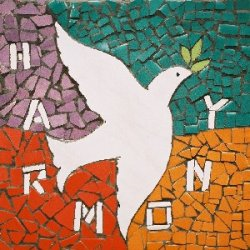 Put away the old person you used to be. Have nothing to do with your old sinful life. It was sinful because of being fooled into following bad desires.
Ephesians 4:22 (NLV)